BASICS OF PROJECT MANAGEMENT
Muaz  Gultekin
PhD
Muaz.gultekin@gmail.com
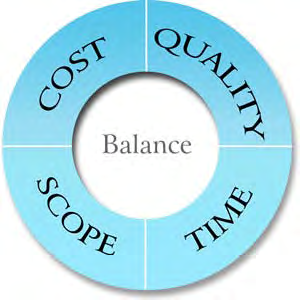 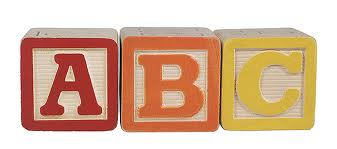 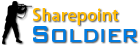 Week 1
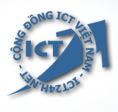 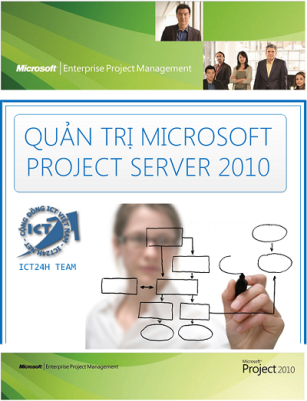 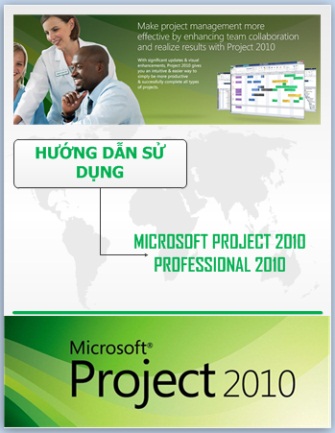 Senior soldier
ICT24H.NET
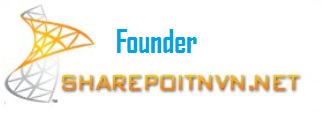 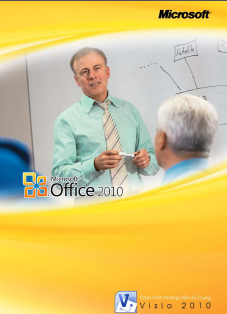 Specialties
MCPD
Solution Architect
PhD Candidate
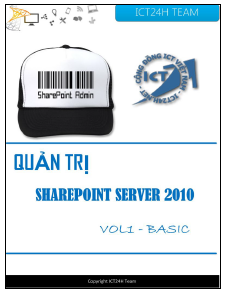 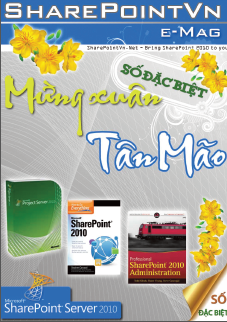 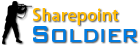 Week 1
What’s Project?
Construct a suspension bridge
Developer software
Implement IT Infrastructure
Landscape the backyard
Launch a new advertising campaign
Move into a new house
Discover a new drug and bring it to market
Build a retirement portfolio
Migrate corporate data to a new server farm
Produce a marketing brochure for new services
Obtain financial aid for your child’s college education
Life is a project. Do you think?
A project is a unique job with a specific goal, clear-cut starting and ending dates, and—in most cases—a budget.
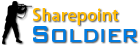 Week 1
All Project Have
An overall goal and unique deliverables.
A project manager.
Individual tasks to be performed between a specific starting point and ending point.
Timing for those tasks to be completed (such as three hours, three days, or three months).
Timing relationships between those tasks (for example, you canft put a new manufacturing process in place until you train people in how to use the process).
Resources (people, equipment, facilities, and supplies, for example) to accomplish the work.
A budget (the costs associated with those people, equipment, facilities, and supplies).
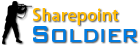 Week 1
What’s Project Management
Project management is simply the process of managing all the elements of a project, whether that project is large or small.
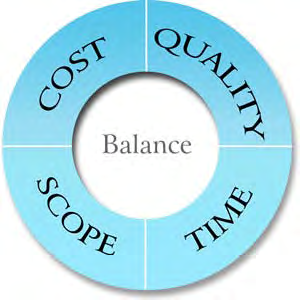 Time = 5 weeks
Cost = $ 10,000Scope = List of deliverables or features
Quality = Qualities of finished product
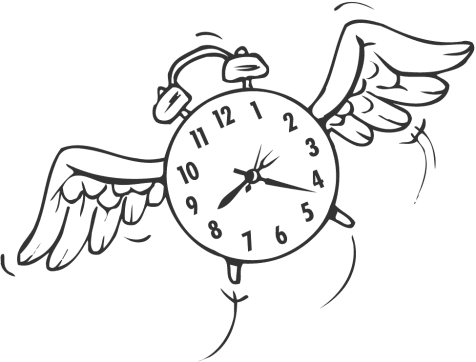 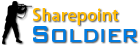 Week 1
What Projec Management Isn’t
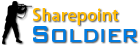 Week 1
Project Life Cycle
Relationship
Planning
Executing
Controlling
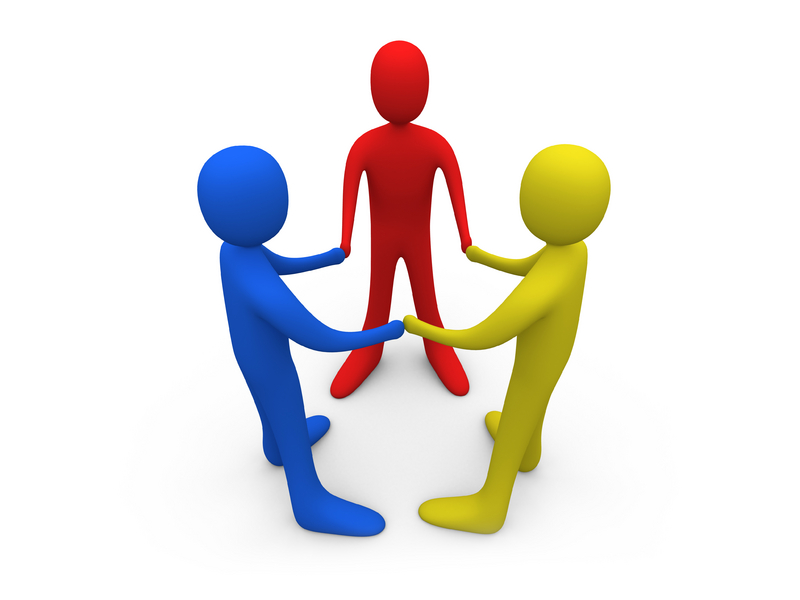 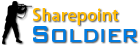 FINDING PROJECTS
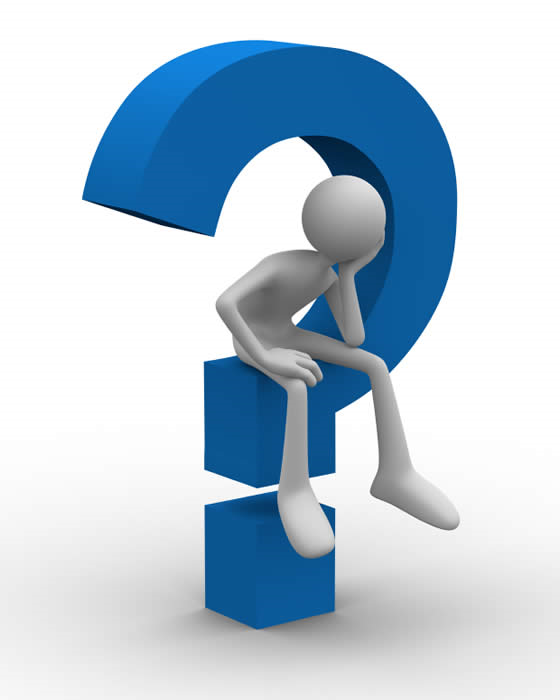 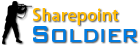 8
Identifying the Opportunities
Get people and discuss together
Stop, Start, Continue Approach
Example
Remove manual work from current processes
Speed up inventory checking
Improve tracking of customer orders, queries and complaints
Allow customers to interact in more ways
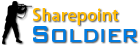 9
Compare the Opportunities
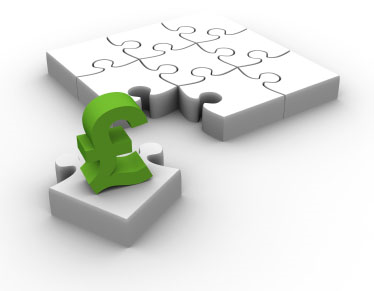 Make more $$$ ????
Increase income (higher sales, new martket, new service)
Decrease cost (cheaper, faster, lower inventory)
Improve productivity (same work done with less time/cost/people)
Reduce risk (increase tax compliance, improve audit score)
Remove manual work ???
Bring new customers ???
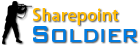 Week 1
Ranking your opportunities
Consider cost carefully
What’s good project
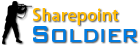 Week 1
Think a good project
It’s important to the future of the organization
Deliver big benefit
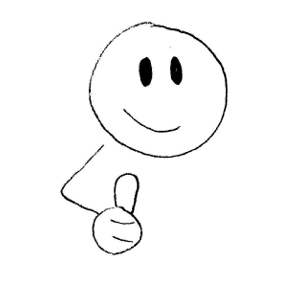 Sufficient resources are invested in them
Has supporter within the organization
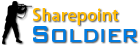 Week 1
Discovery tool and Practices
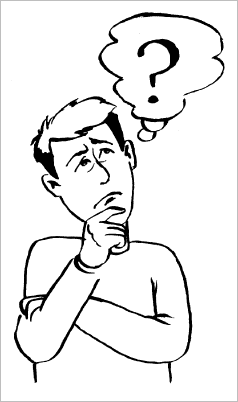 Idea elicitation
Portfolio managmenet
Big topic
Organization building
Resource planning
FOCUSING ON
Project Proposals
Value Creation
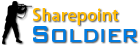 Week 1
Project Proposals
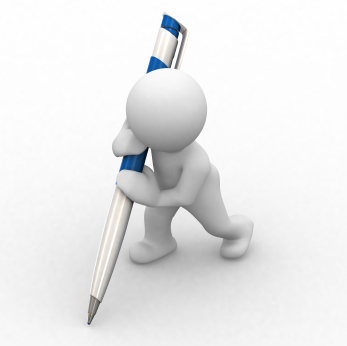 Outline the potential project
Provide brief background information
Identify the value of undertaking the project
Estimate of the resources (budget, people, time)
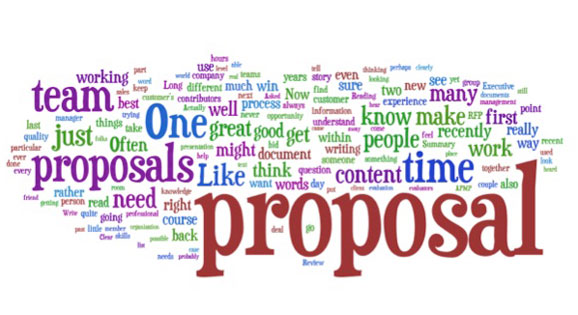 Project managers will want to obtain from the project proposal
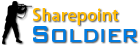 Week 1
Let’s think about them within some minutes
Understanding Project’s background
What problem does the problem solve?
What process does it affect?
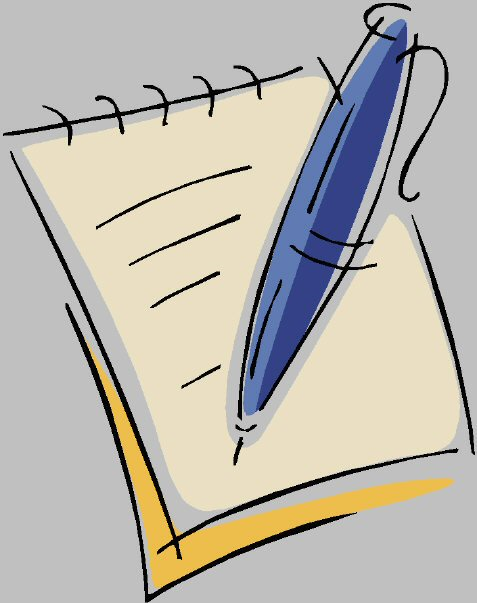 Gain a clear explanation of the business value that the project will deliver
Why the project important to the organization?
Ascertain the expectation of the project
Timing
Personnel
Budget
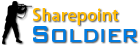 Week 1
Value Creation
Internal rate of return
(IRR)
Direct
Indirect
This project will save $30,000 or the equivalent of 50% of a full-time staff member
Method for calculating
Estimates of time or cost
Approach is used to measure
Net present value 
(NPV)
Return on investment
(ROI)
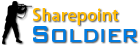 Week 1
PEOPLE OF PROJECT
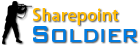 Week 1
Disparate group:
Senior management
End user of system
Customer representative
Administrator
…
Stakeholder
Who hold a stake in the project – they’re people who care about the project ‘s outcome
Anyone who feels that the project might afect them could regard themselves as a STAKEHOLDER
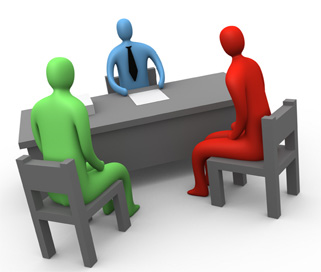 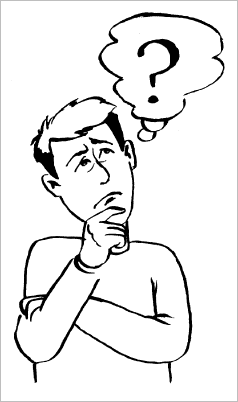 Defining STAKEHOLDER is important
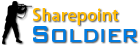 Week 1
Identifying stakeholder
What business processes are you changing?
Who are the people that are currently executing those business processes?
STAKEHOLDER
What are you building?
How will they be impacted by the chane?
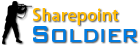 Week 1
Project Board
Make the really big project decisions
Head of department
Project board should consist of:
The project sponsor
A technical advisor
A business advisor
Provide perspective and advice to the project sponsor
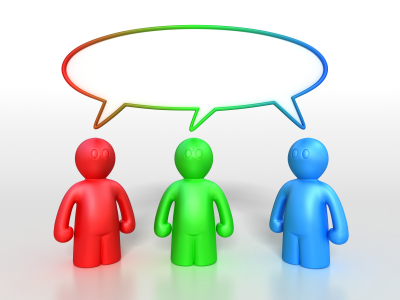 Challenge is not to identify the 3 members but to keep the size if board to just 3.
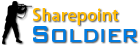 Week 1
Considering
Backgrounds
Experiences
Companies
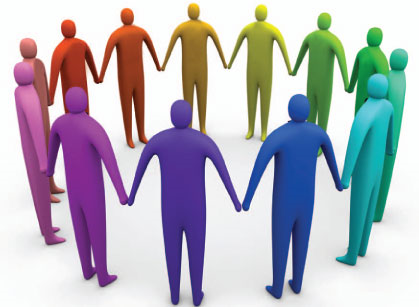 Project Team
Some questions:
What are their personal motivations?
How do they feel about working on this project?
Are they viewing it as the opportunity of a lifetime or a punishment?
Do they feel they have a needed skill?
Are they worried that they’re out of there depth?
What concerns they might have
Focus on how they feel about project
Share your vision
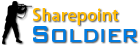 Week 1
Project Organization Chart
Write down the names of everyone who’s involved in the project
Group according to roles
Chart graphically
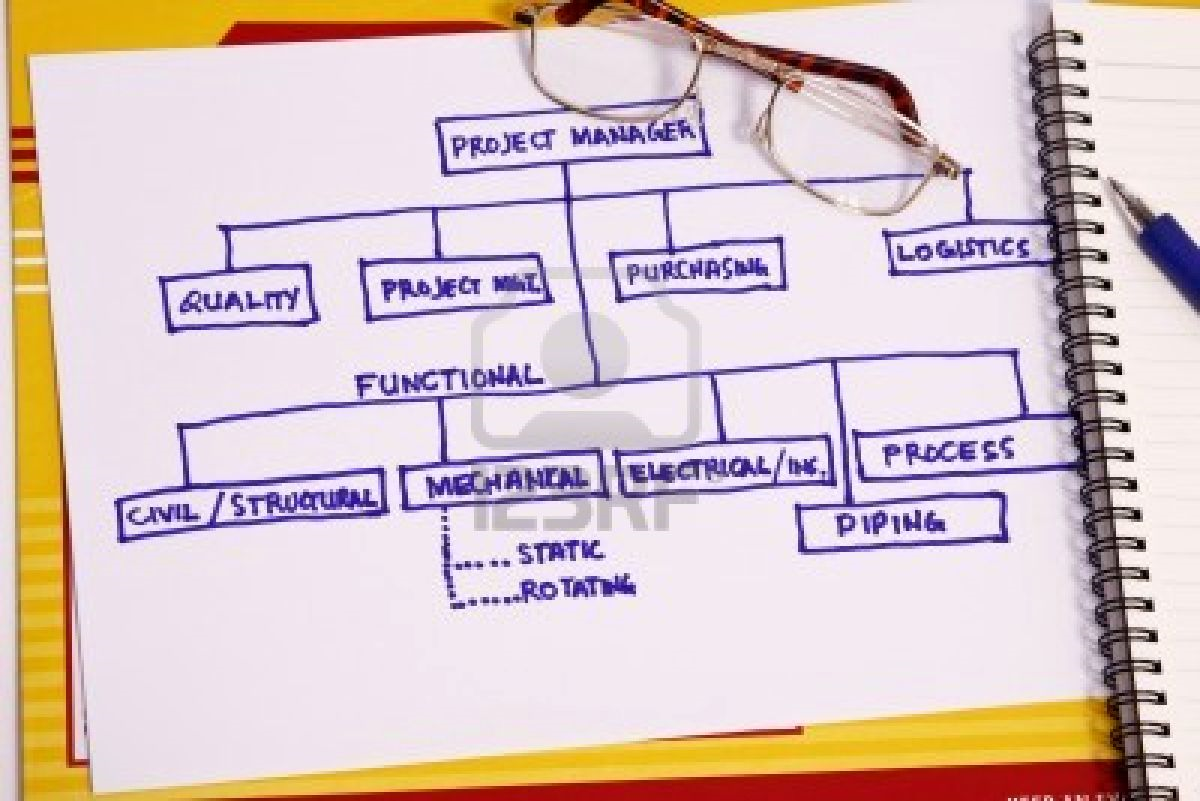 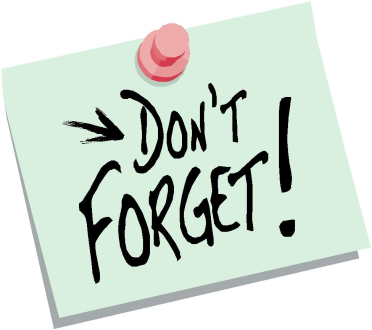 Mapping from Project Board
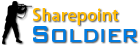 Week 1
Project Board
Name 3
CS Manager
Name 1
Director
Name 2
IT Manager
Customer Service

Name 1 (Advisor)
Marketing

Name 1 (Advisor)
Project Team

Name 1 (PM)
Name 2 (Design)
Name 3 (Database)
Name 4 (Business)
Name 5 (Training)
IT

Name 1 (Advisor)
Sales

Name 1 (Advisor)
Product Supply

Name 1 (Advisor)
Customer base

Represented by Sales and Marketing
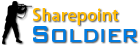 Emxample POC Template
Week 1
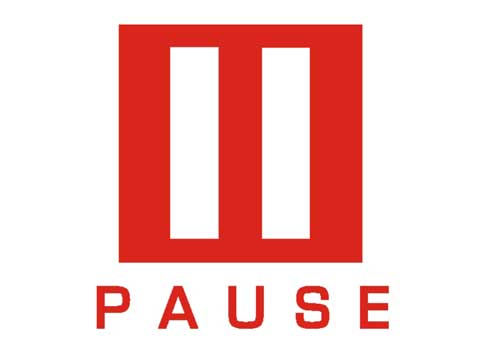 To be continued…..
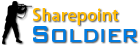 Week 1
Generalize Microsoft EPM
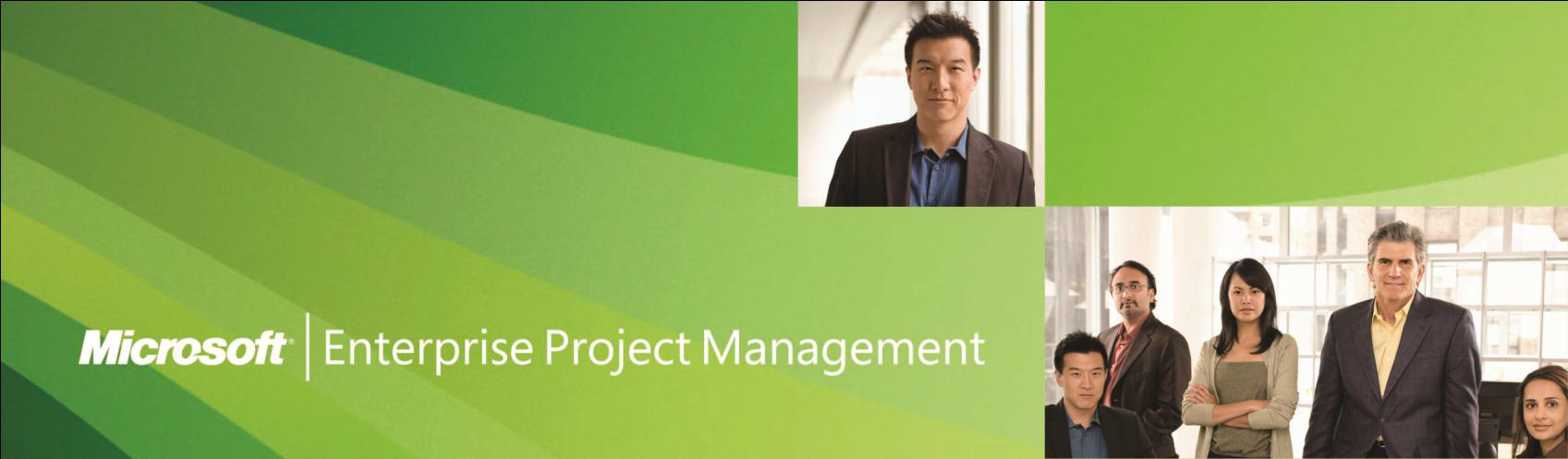 Project 2010 delivers new and innovative capabilities across the Microsoft Project family of products: Project Server 2010, Project Professional 2010, and Project Standard 2010.
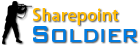 Week 1
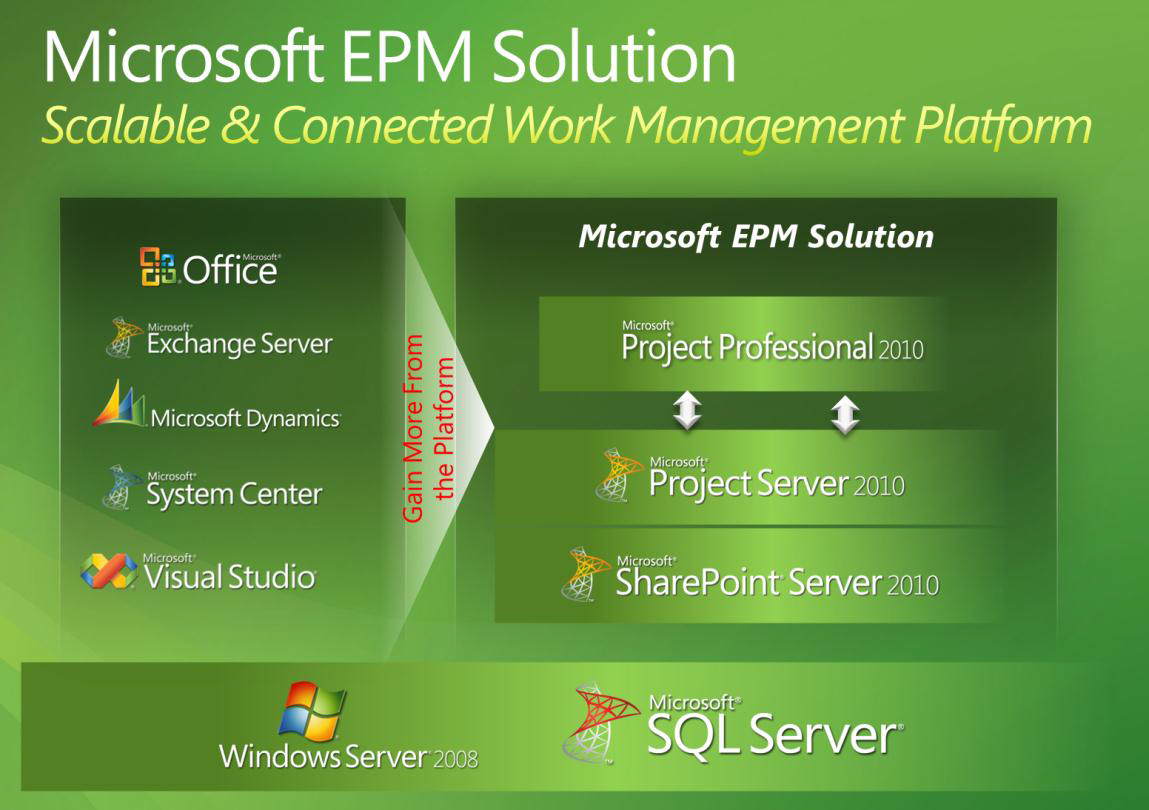 Is Project Server 2010 for only one field?
I will use Project Server 2010 for my personality work.
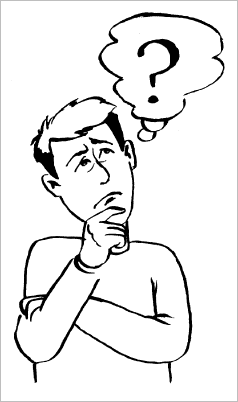 I want to implement Project Server 2010 for SMB?
……
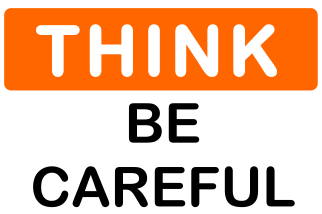 I can’t install Project Server 2010 in my computer
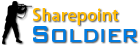 Week 1
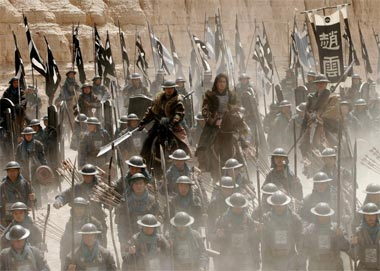 The battle war of projects
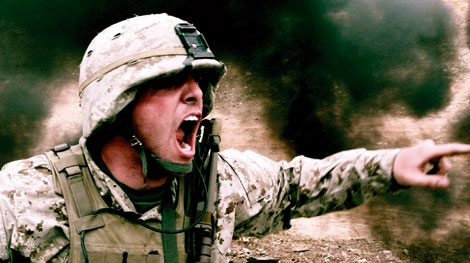 My project is beneficial. I do think it brings a huge benefits for organization
Please calm down !!!
Benefit at here
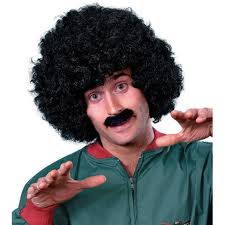 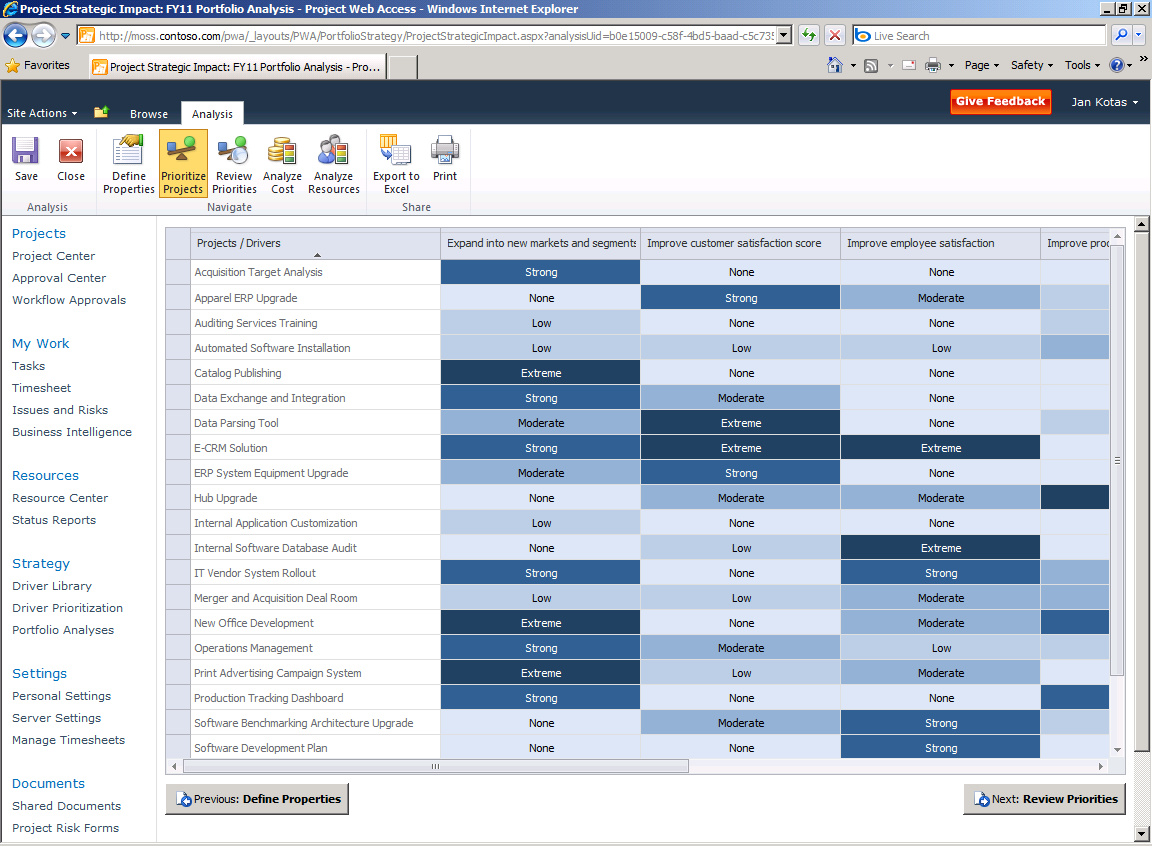 8 taels
½ kg
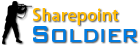 Week 1
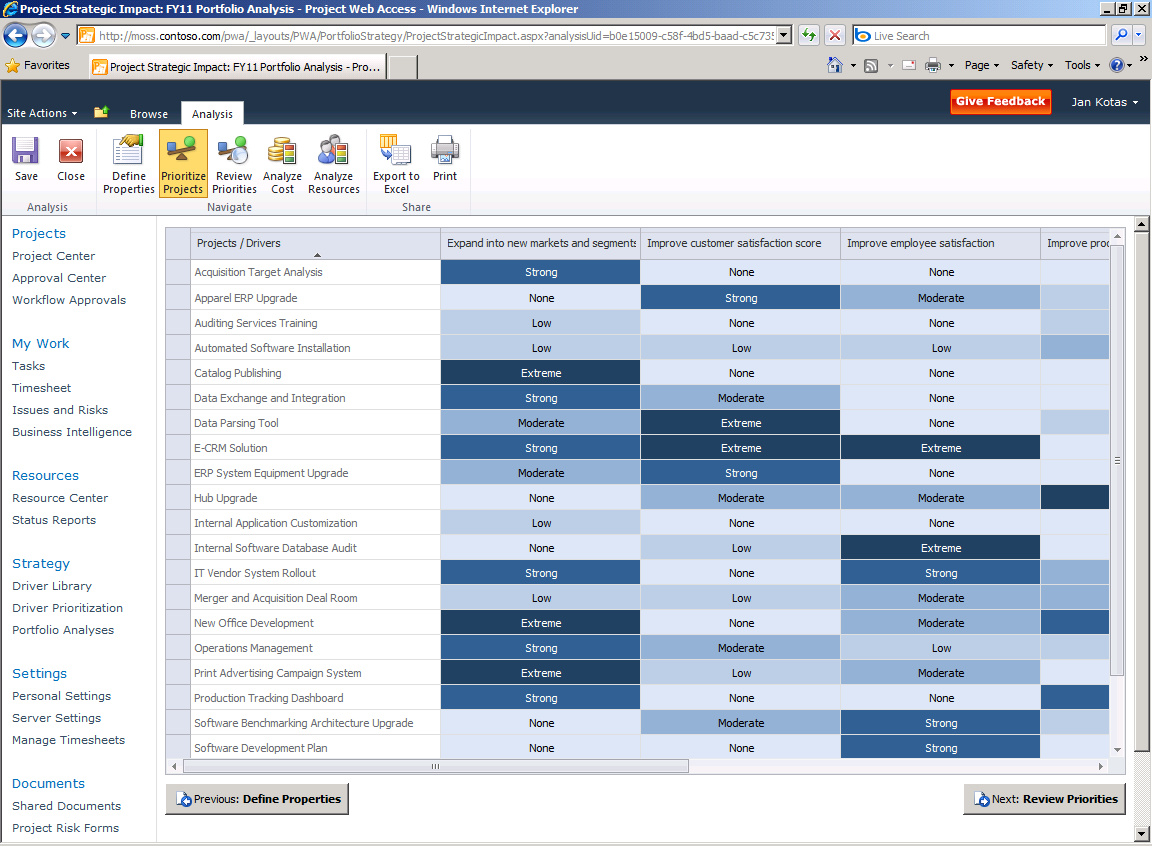 Project Strategic
 Impact view
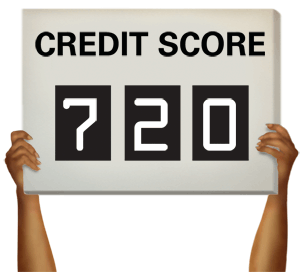 The primary purpose of the matrix is to derive a priority score for competing requests.
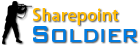 Week 1
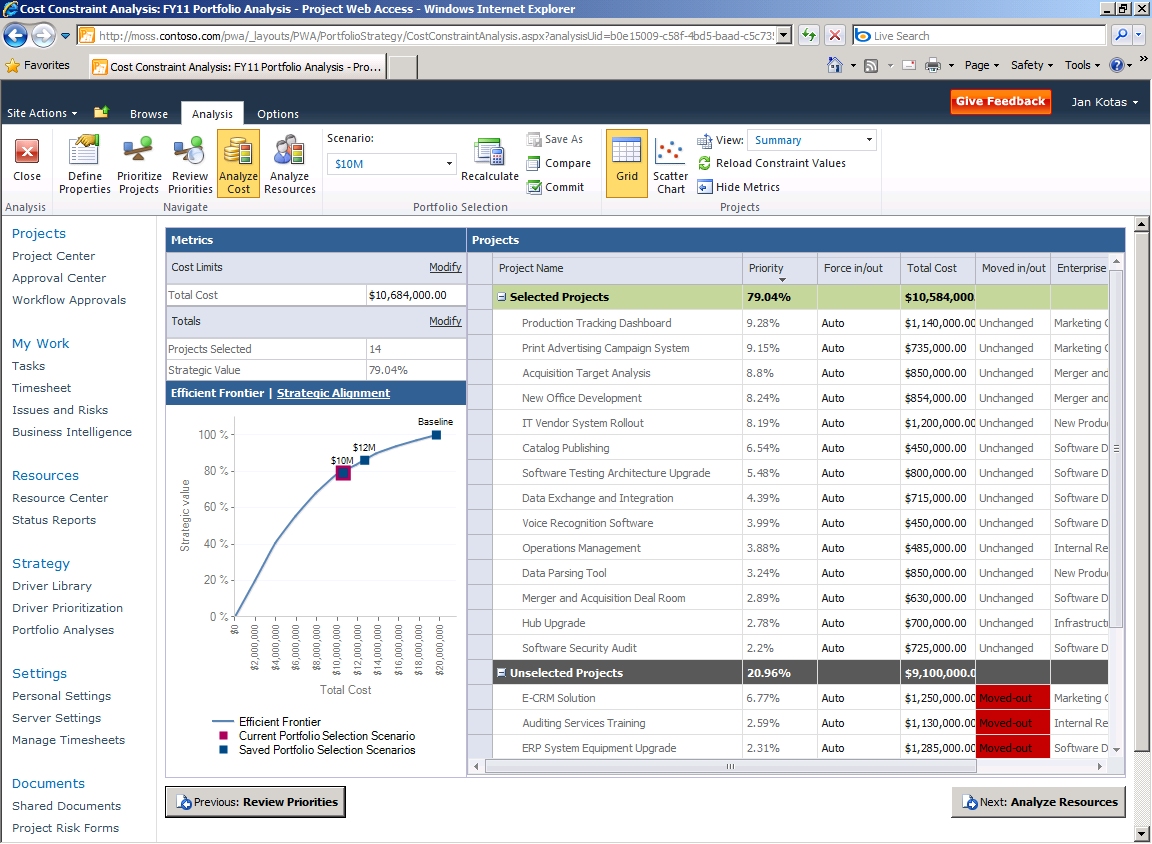 Analyze cost
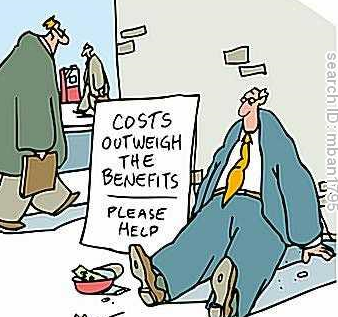 Selected Projects and Unselected Projects
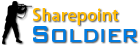 Week 1
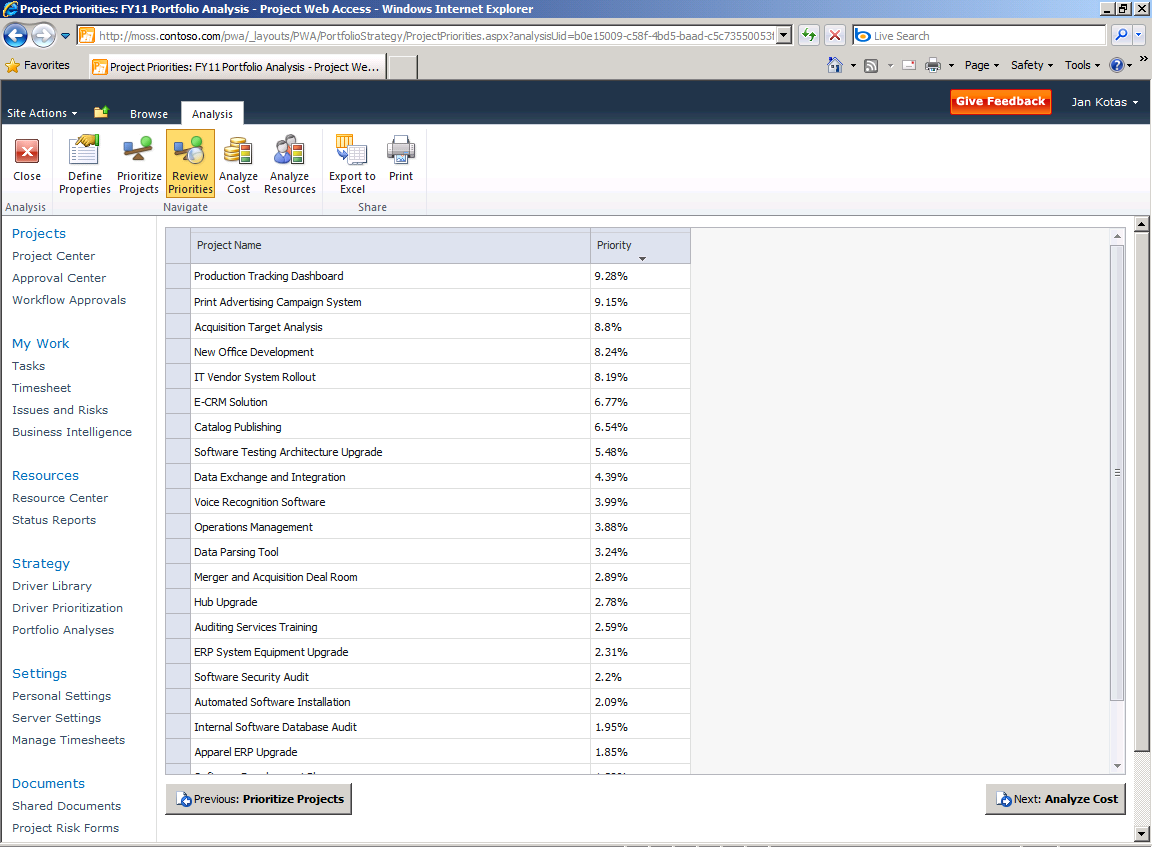 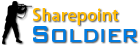 Week 1
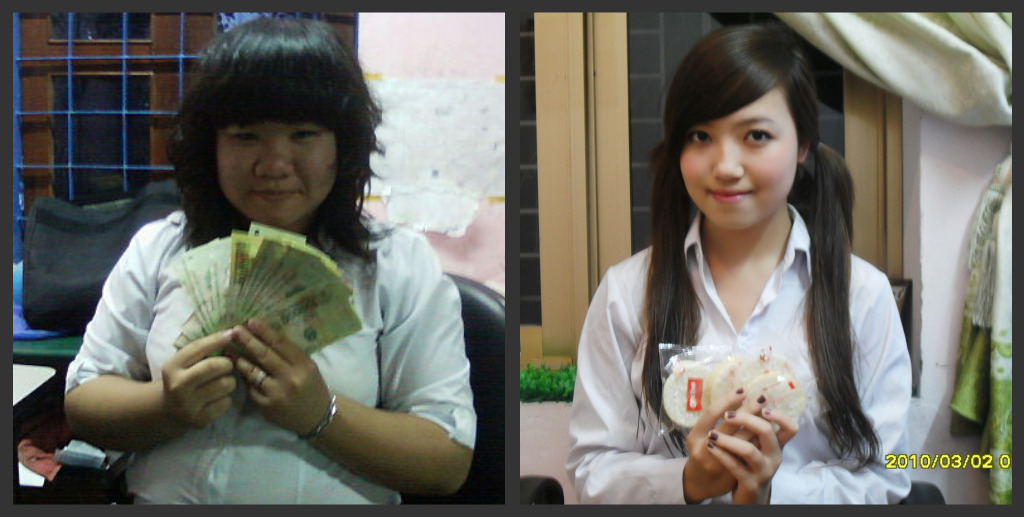 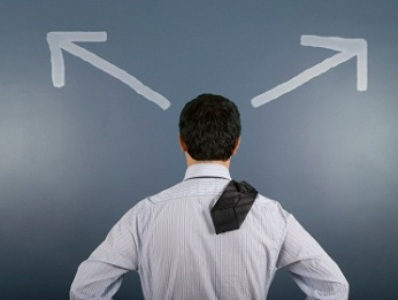 Credit Score

850
Credit Score

1000
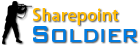 Week 1
Project A is selected
Oh my goodness !!!
Calm down !!!
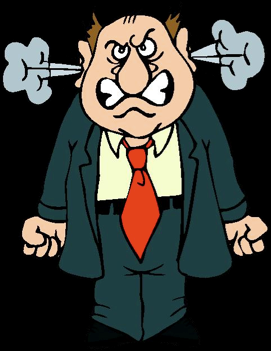 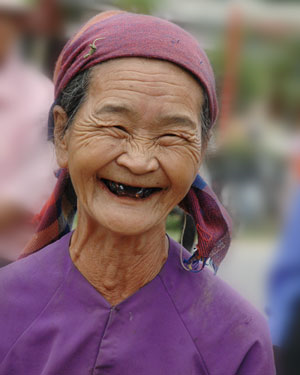 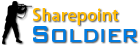 Week 1
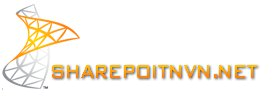 Thank you for attending
Learn Project 2010 Professional and Basics of Project Server 2010 Administration
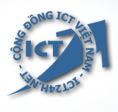 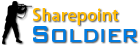 http://sharepointvn.net/category/epm
Thuan Nguyen – ICT24H Team
Email: nguyenthuan@ict24h.net
Home: http://ict24h.net
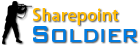 Week 1